Tel es-Sultan &
Khirbet el-Maqatir
Jericho 
& Ai
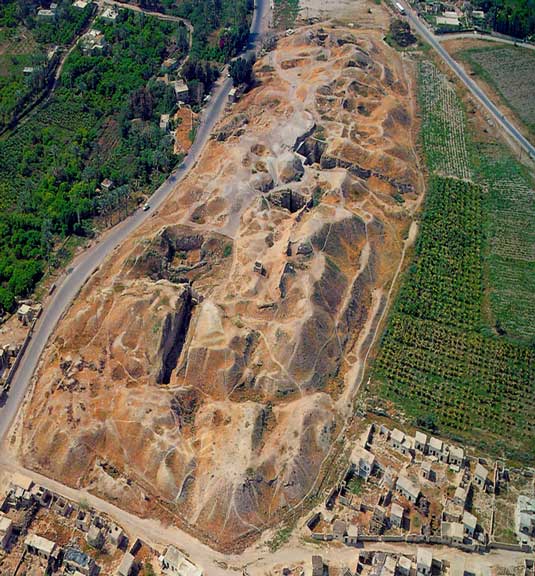 Jericho
City-states
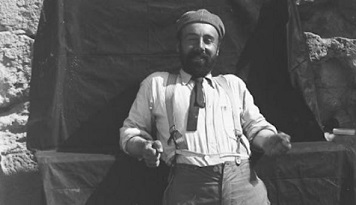 John Garstang
1930s
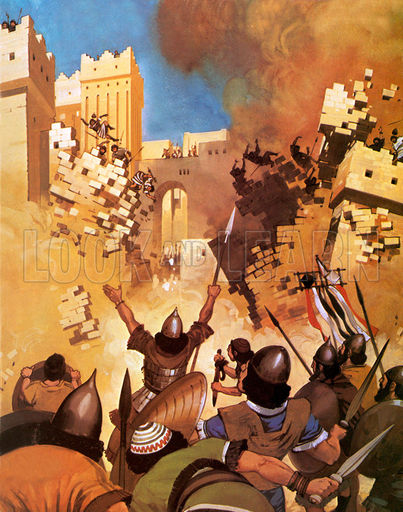 Jericho 
destroyed
Late 15th cent.
(1400s BC)
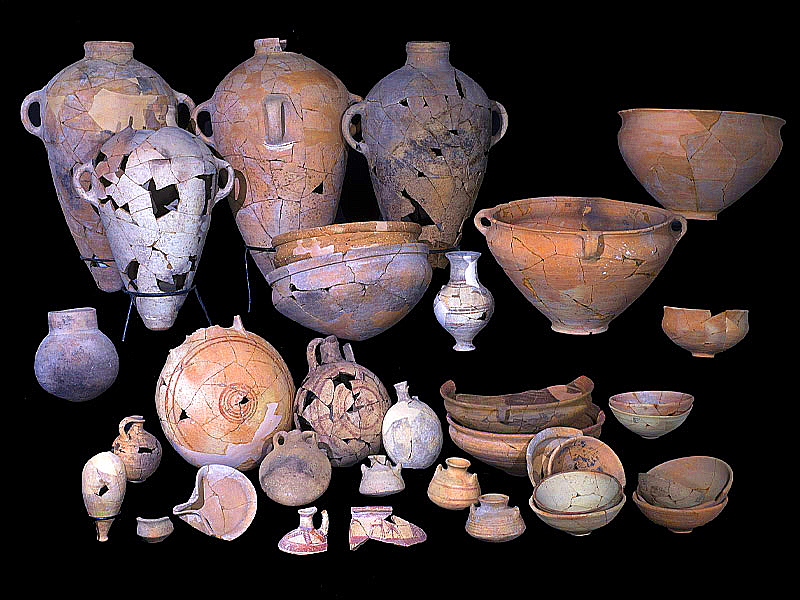 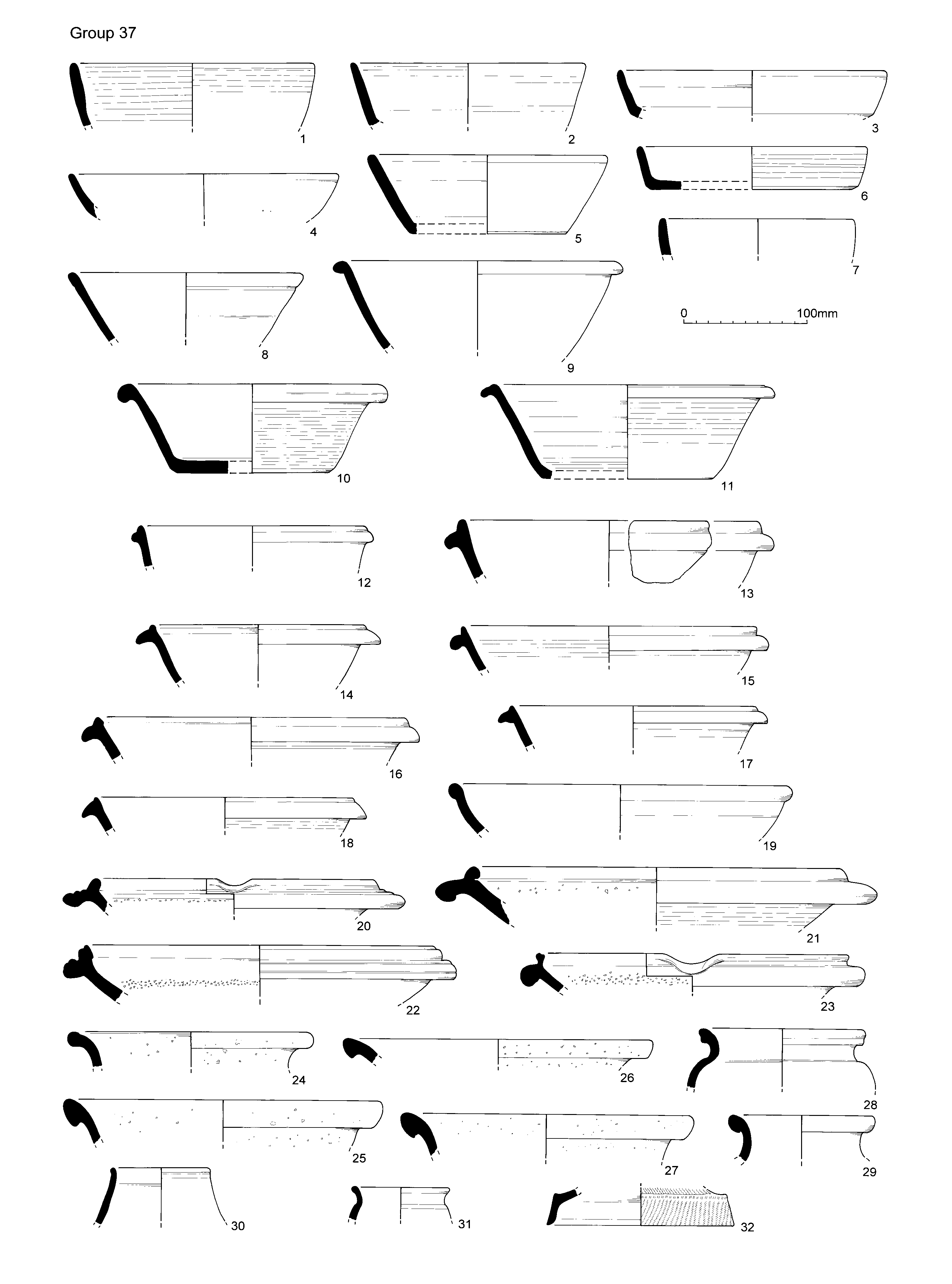 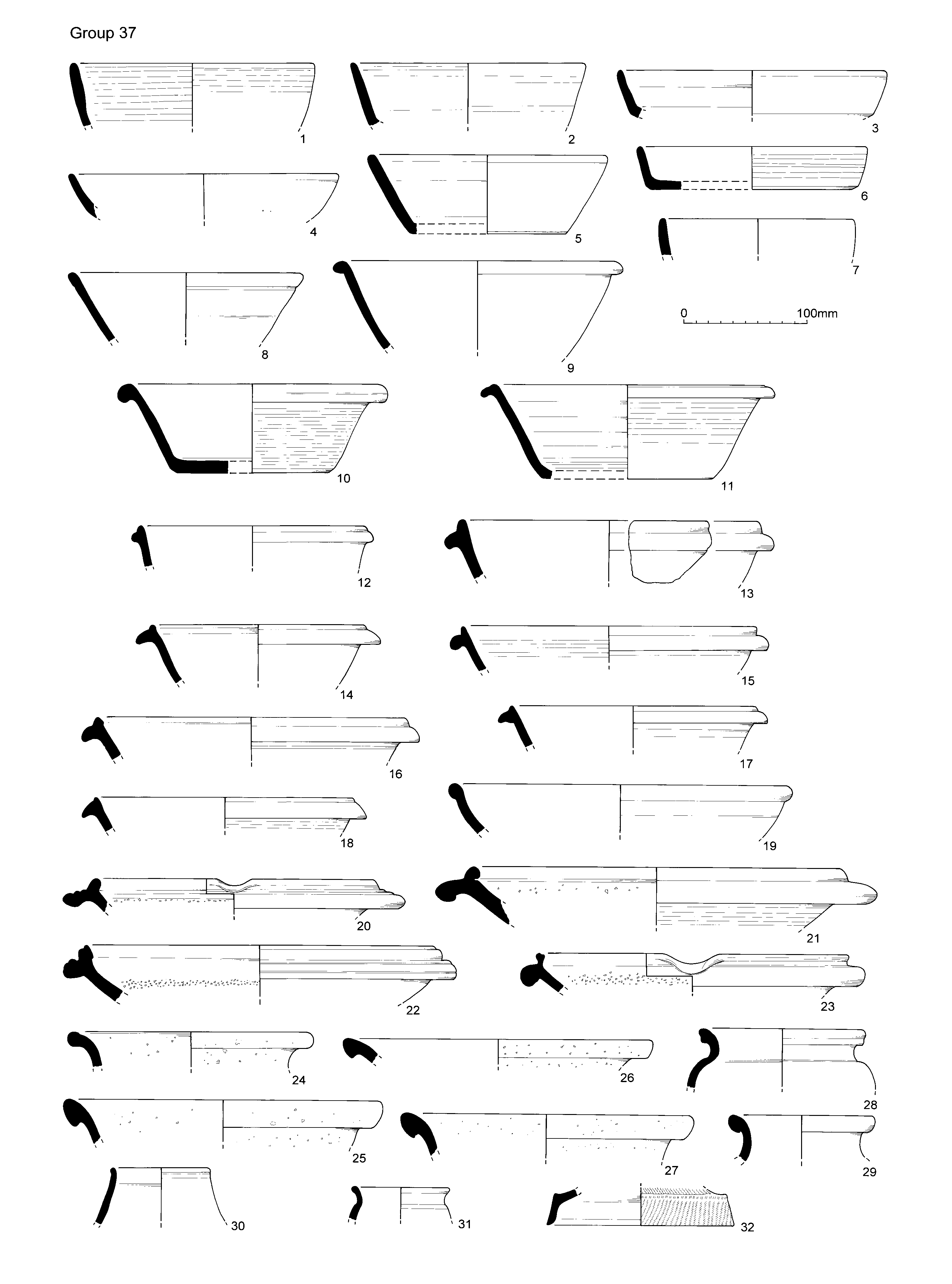 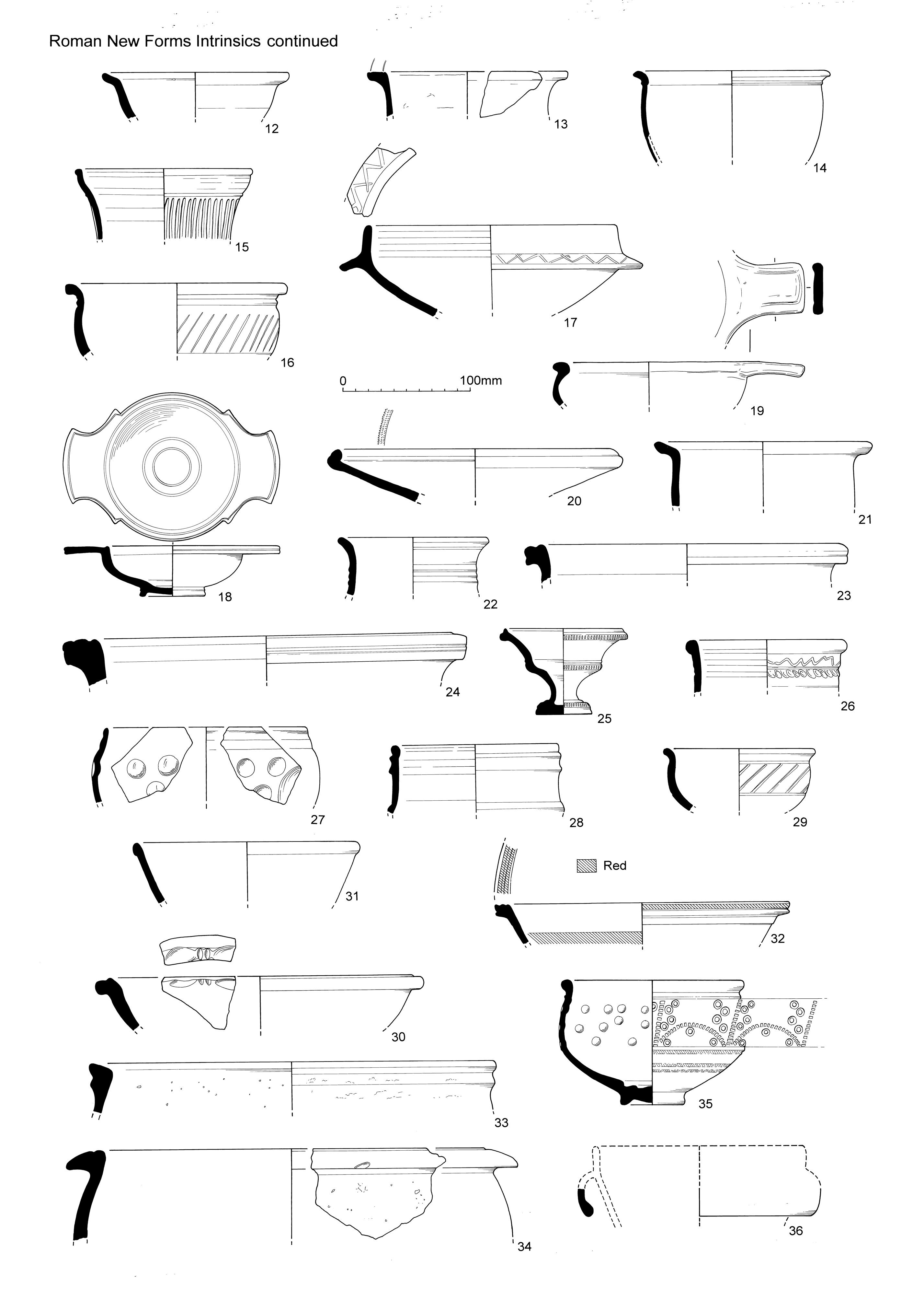 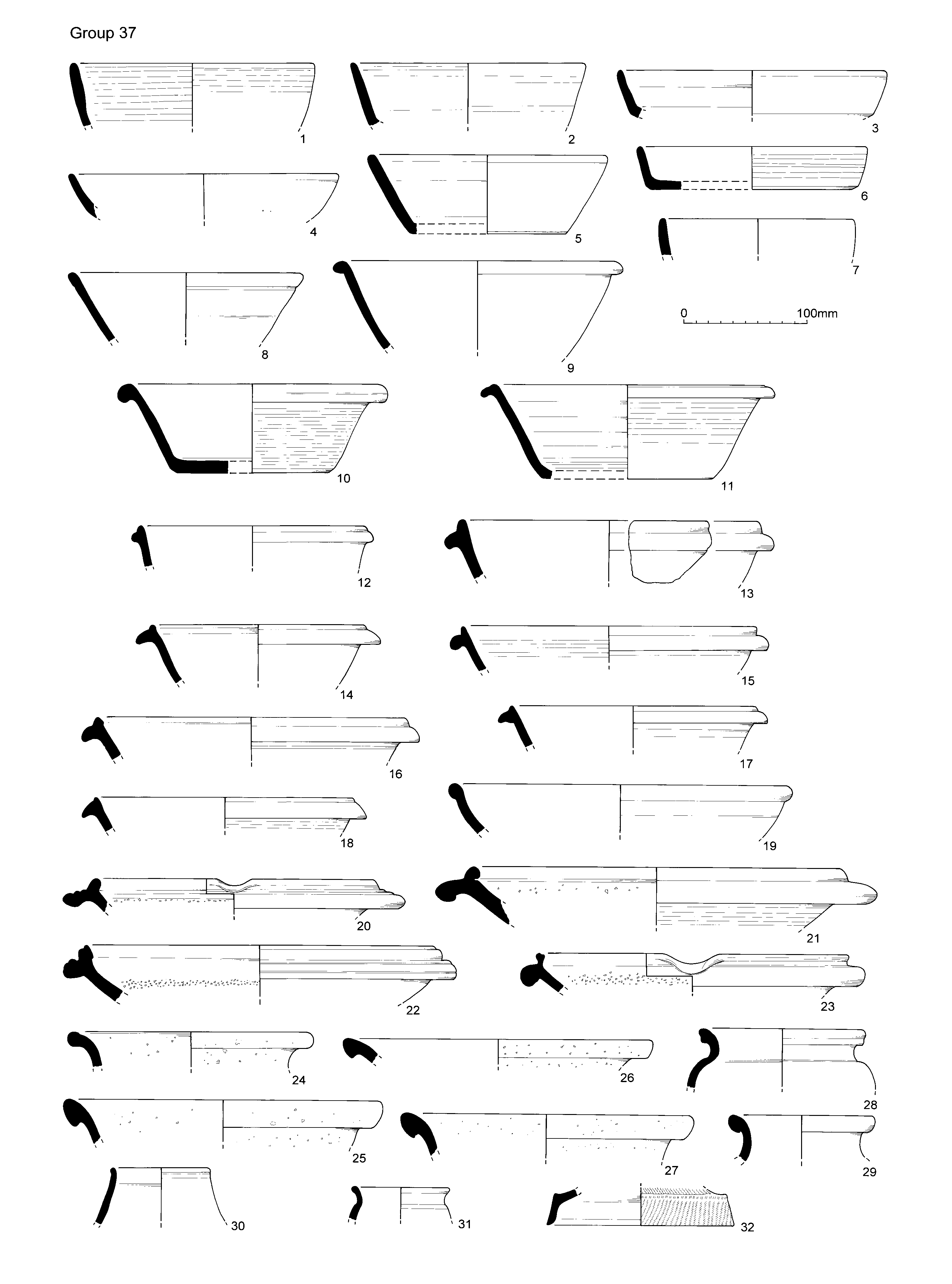 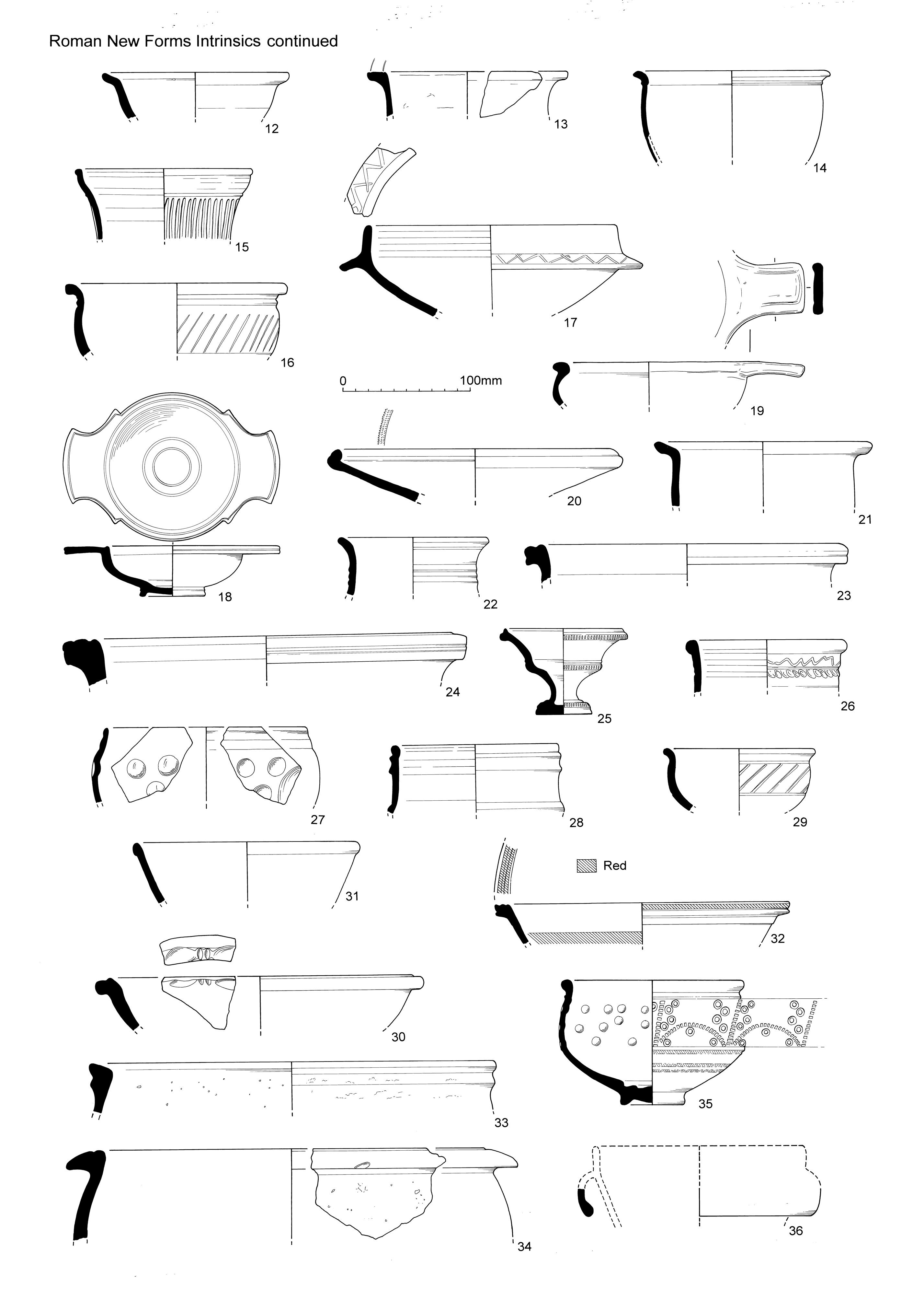 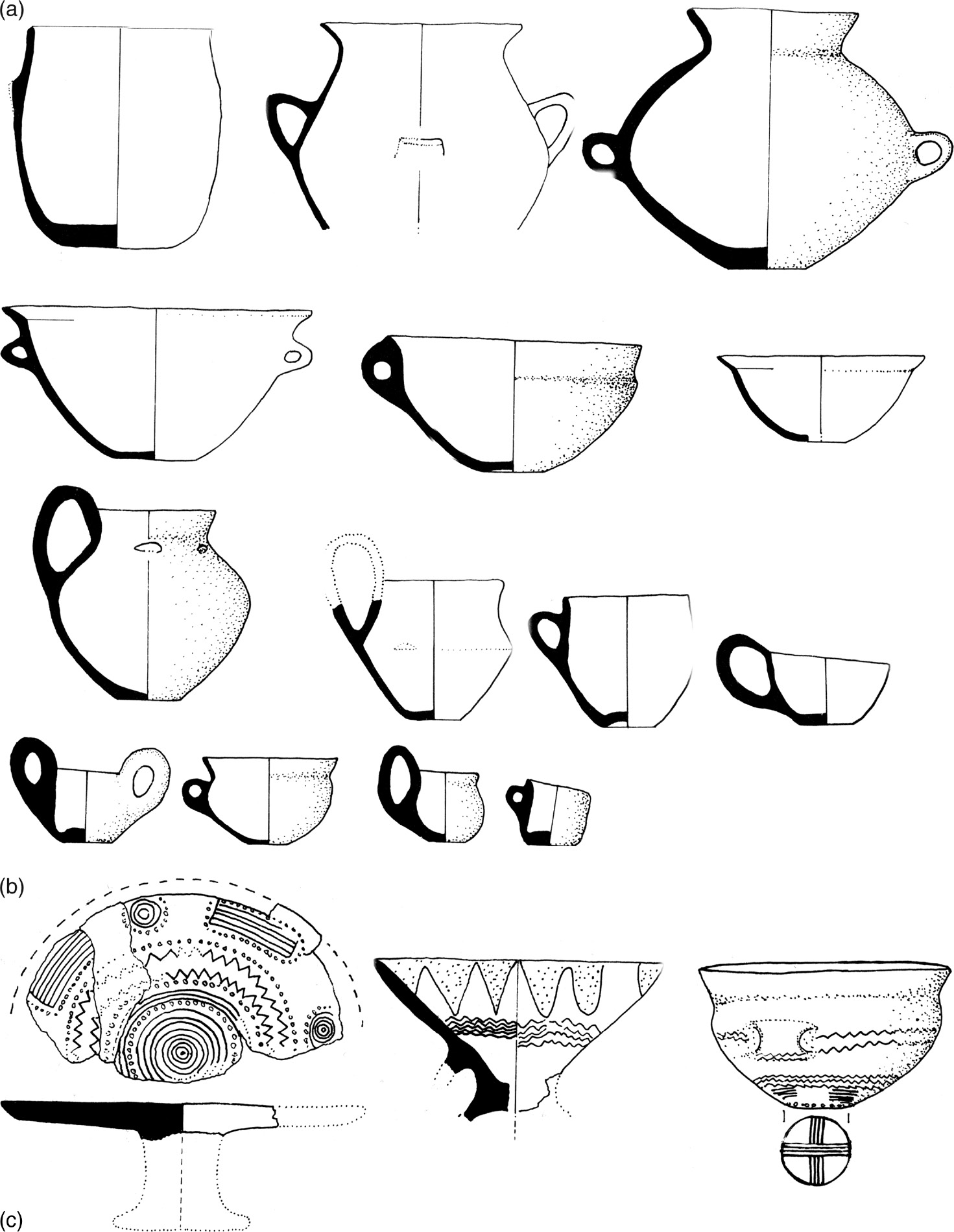 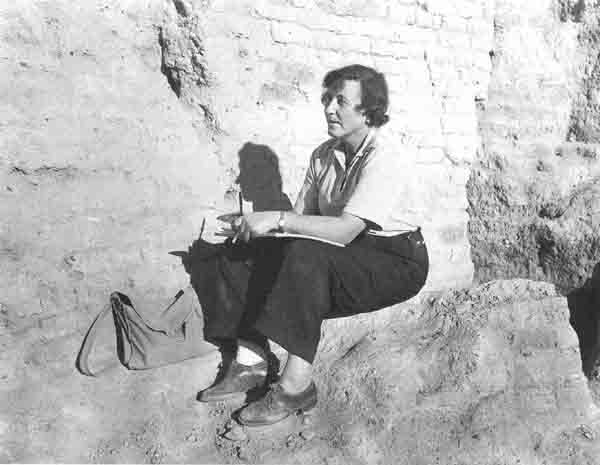 Kathleen Kenyon
1950s
Jericho
Destruction
Garstang
1400 BC
Jericho
Destruction
Garstang
1400 BC
Jericho
Destruction
Kenyon
1550 BC
Kenyon’s Date
150 years before Joshua
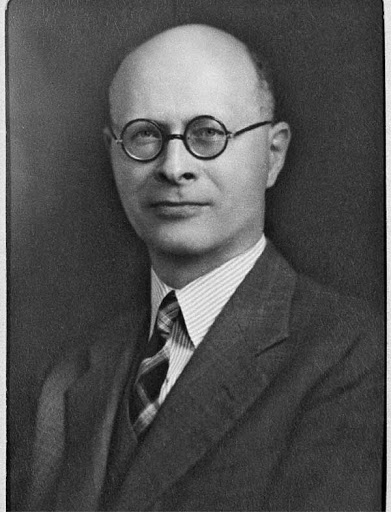 W.F. Albright
1960s
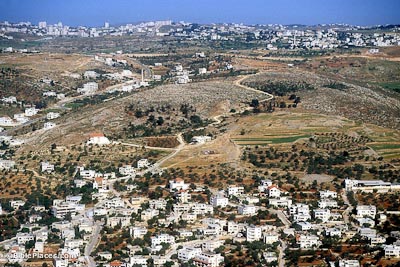 Et-Tell 
(Ancient Ai)
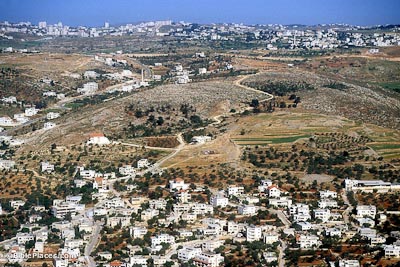 Et-Tell 
(Ancient Ai)
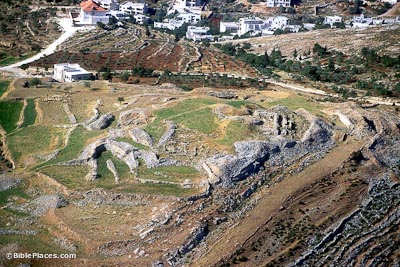 Nothing found at Et-Tell (Ai)
Matches with Kenyon’s 
assumptions of Jericho
“this discounts 
the Biblical account”
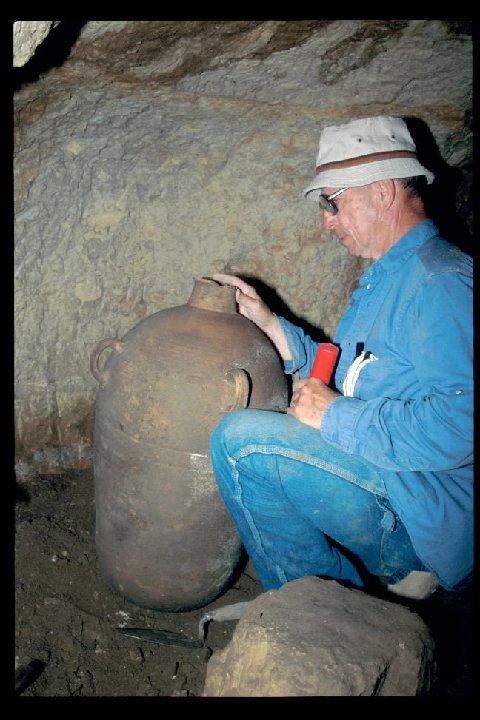 David 
Livingston founded the Associates 
for Biblical Research
(ABR)
in 1969
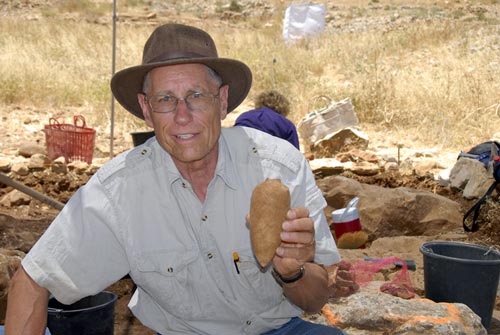 Dr. Bryant
Wood
Joined ABR 
in 1994
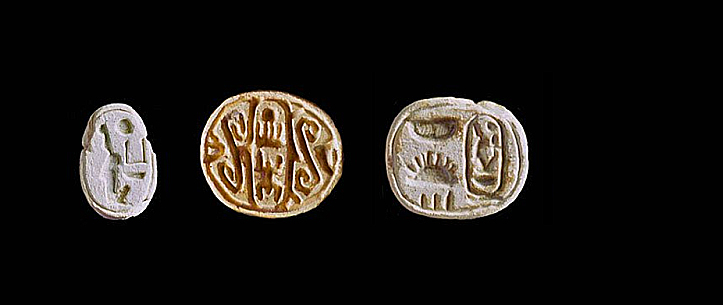 Scarabs
Hatshepsut, Thutmose & Amenhotep II
All ruled 15th century (1400s BC)
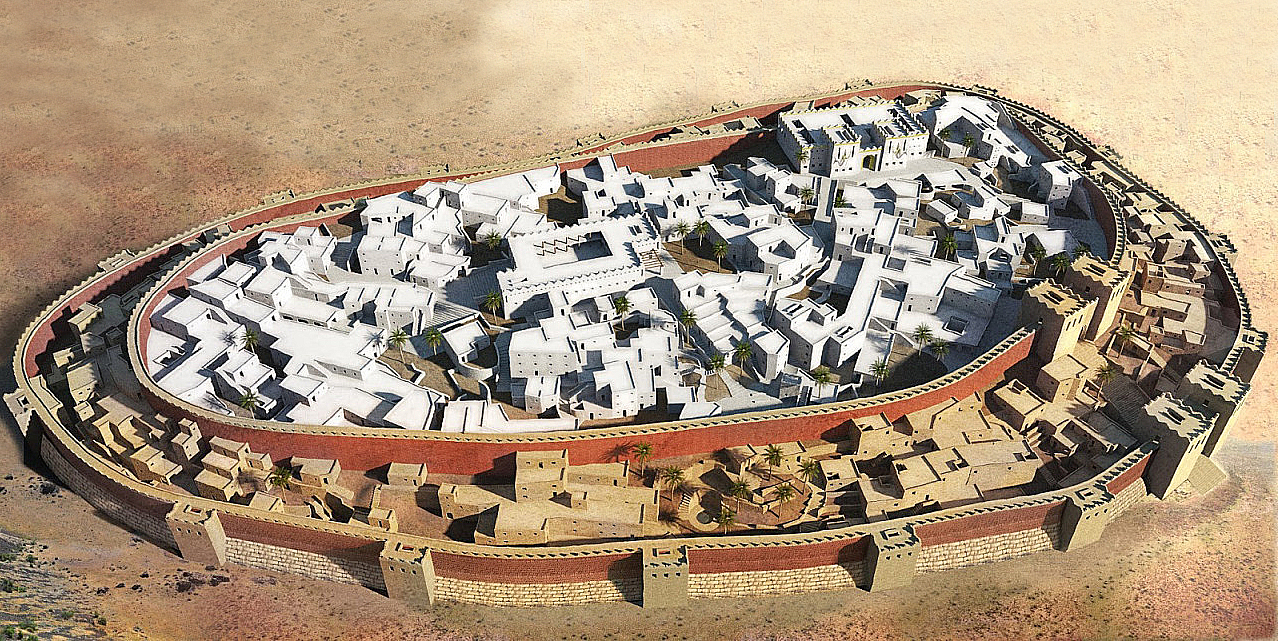 Jericho
Double wall defenses
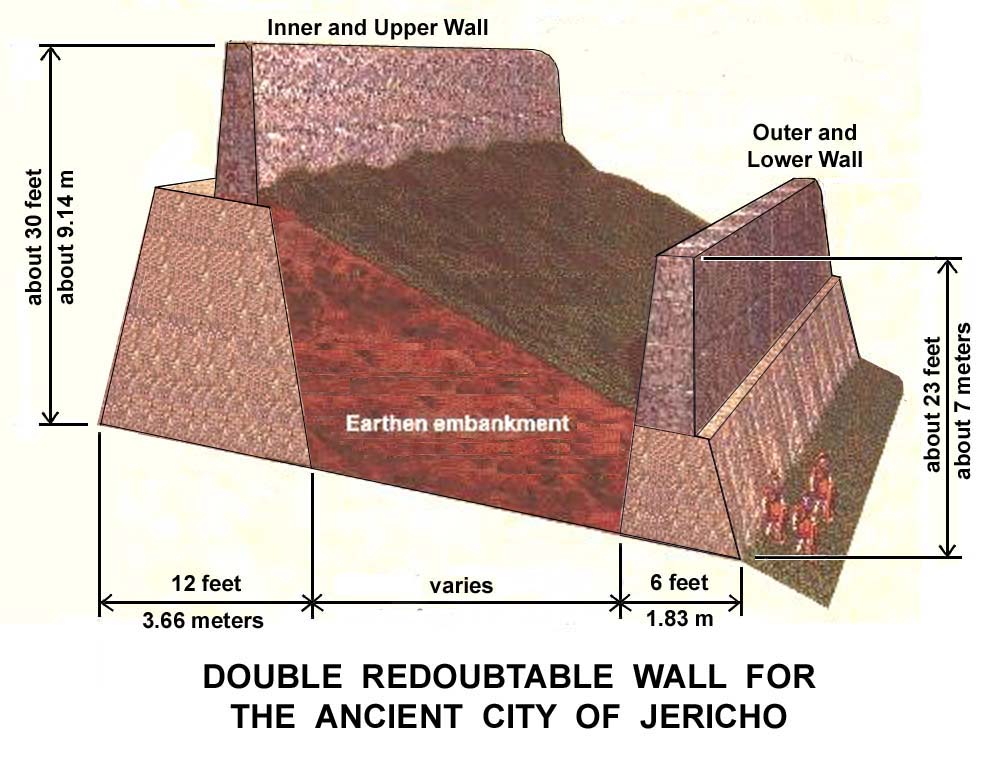 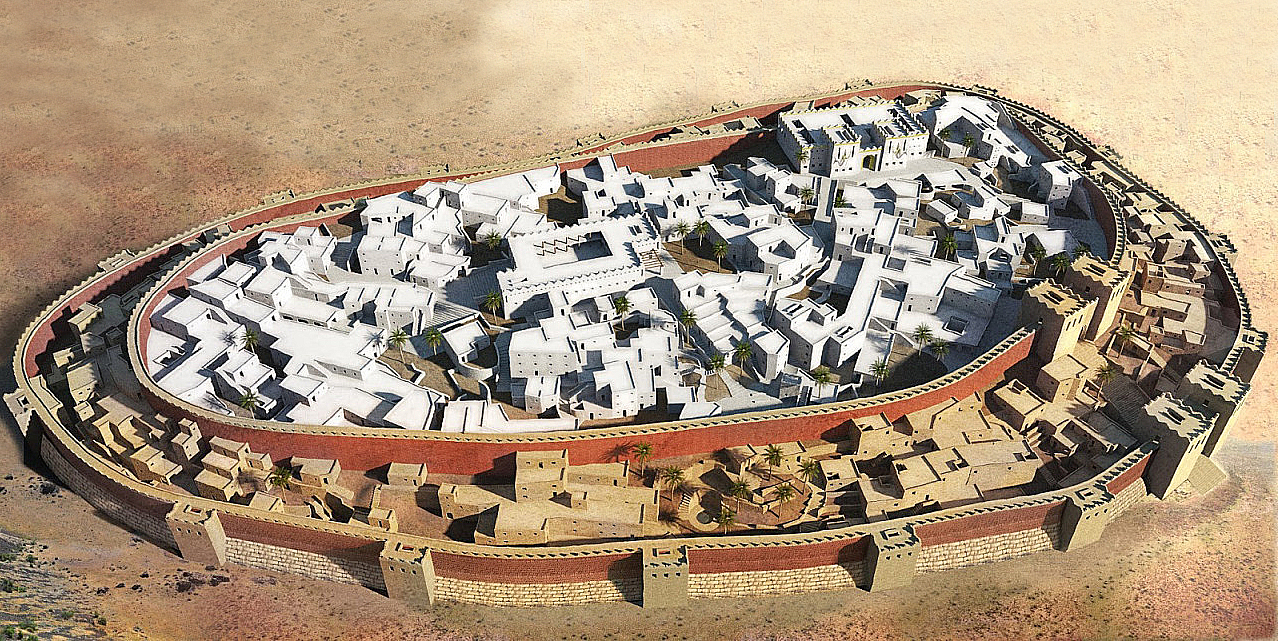 Lower stone & mudbrick wall
Embankment with dwellings
Upper wall enclosing upper city
Heb. Tachath = beneath itself
Heb. Tachath = beneath itself
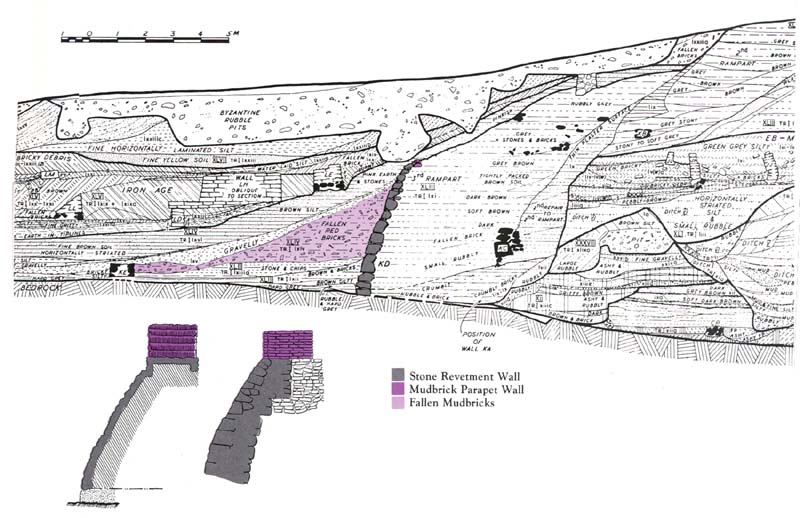 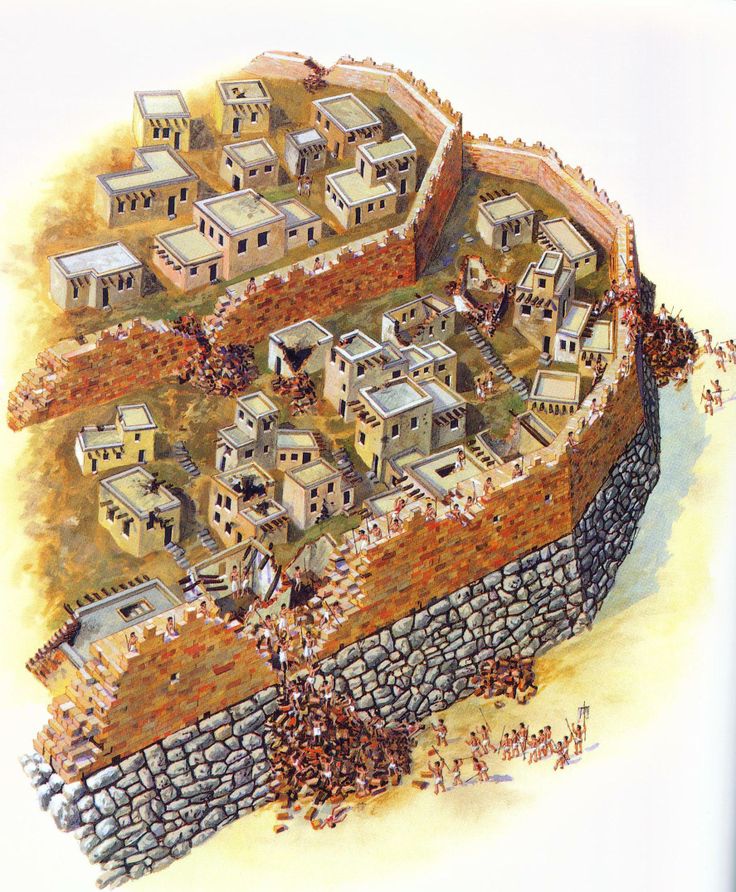 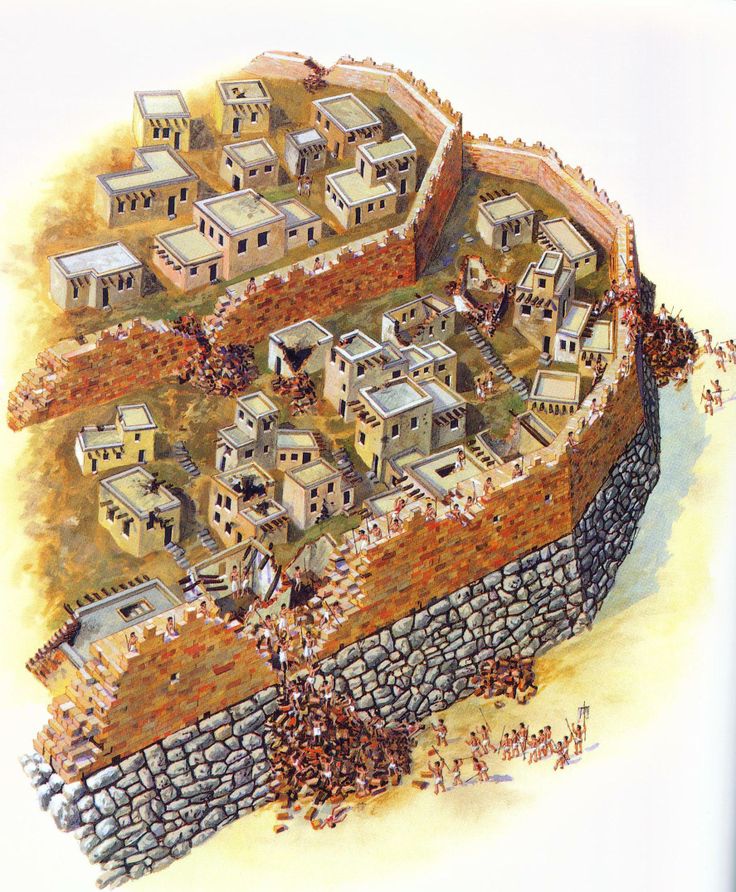 Stone Rampart
(base)
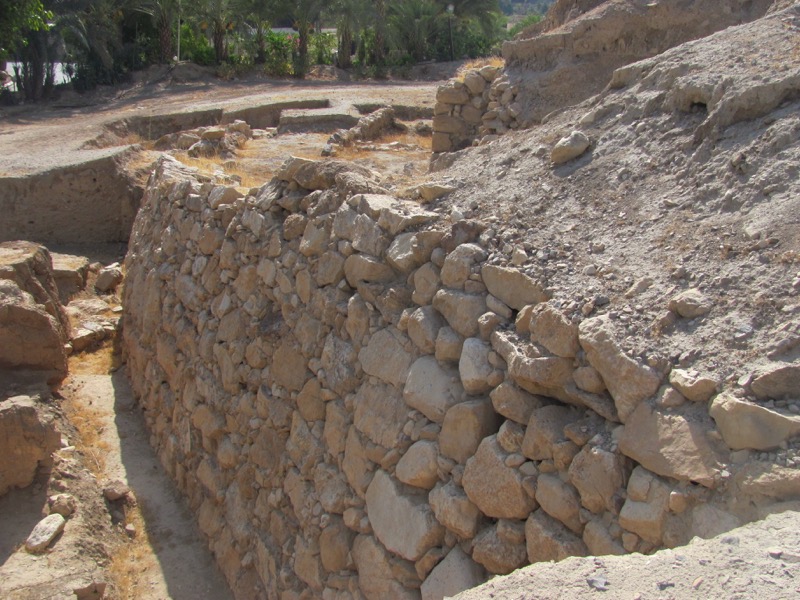 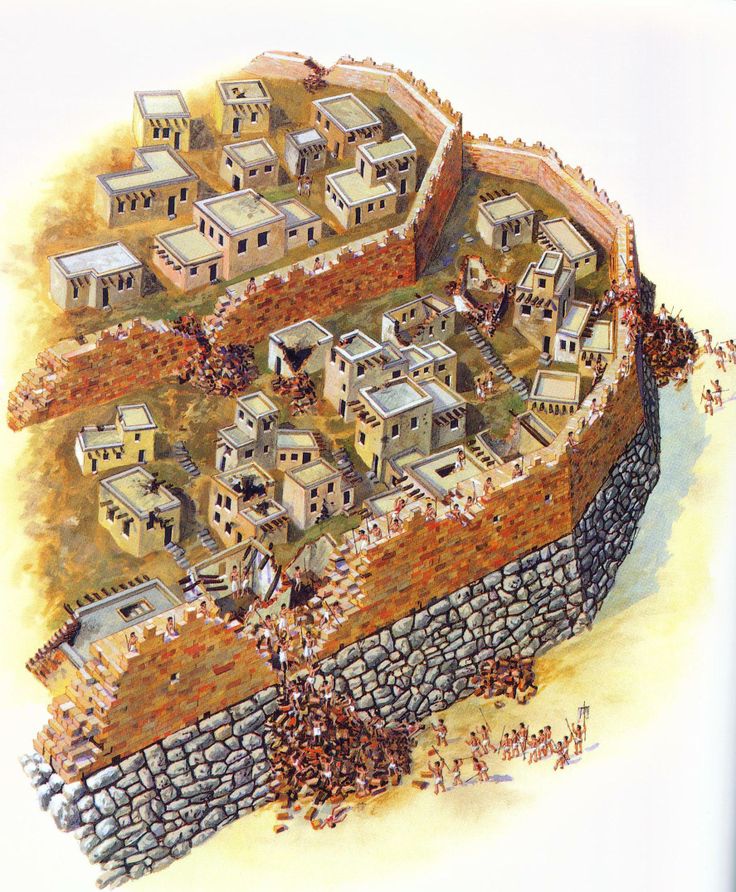 Mudbrick
wall
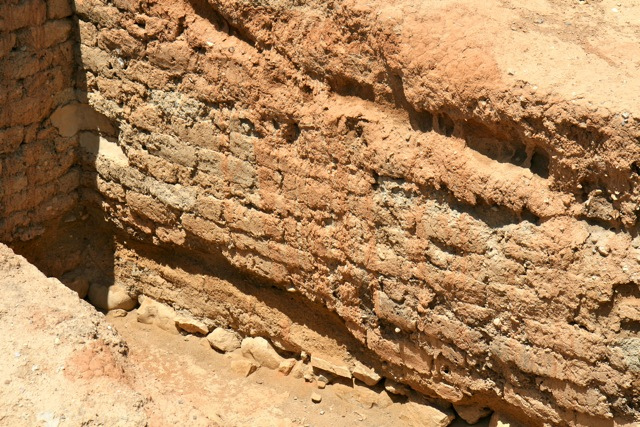 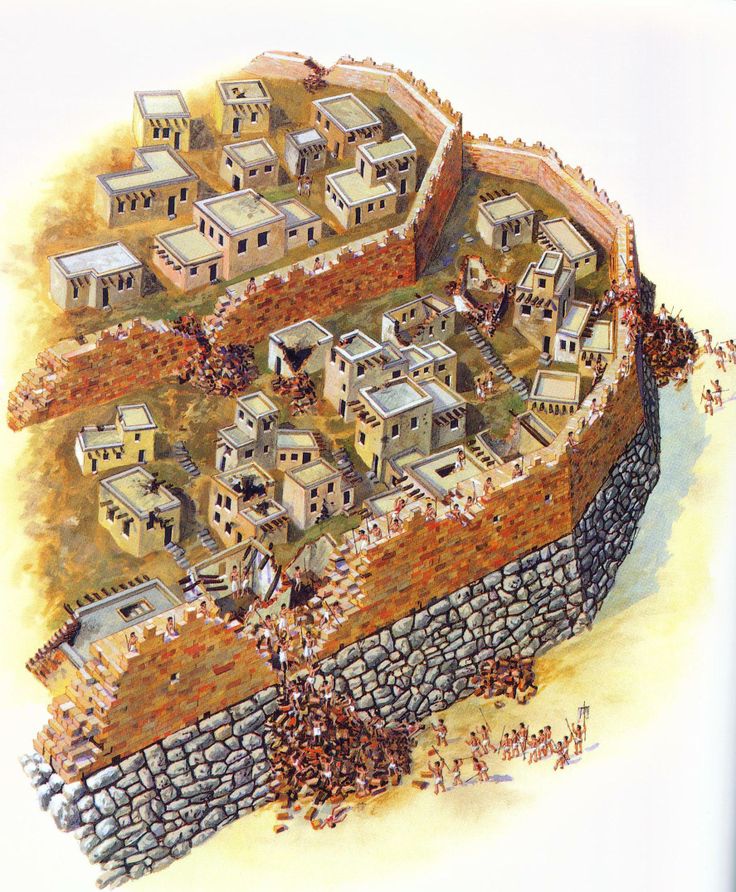 Dwellings
between walls
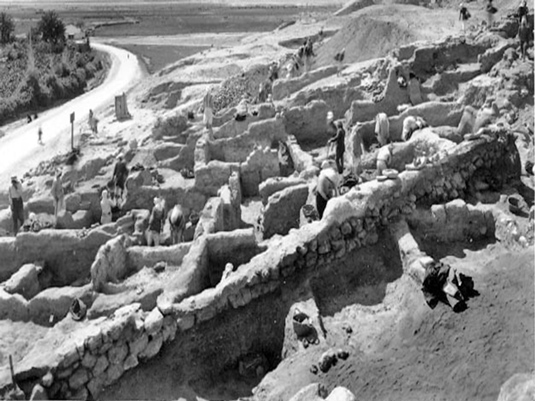 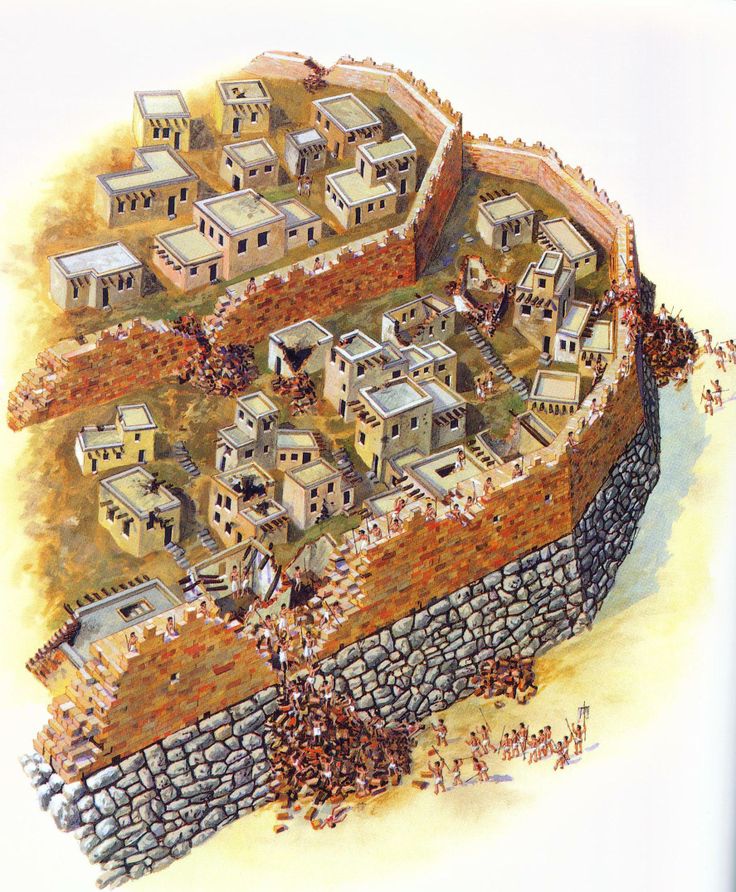 North wall
survived
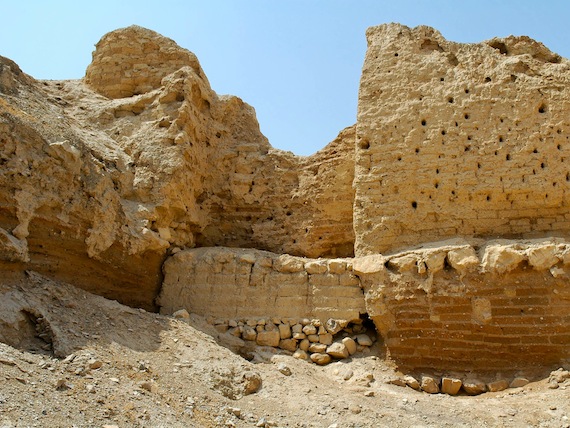 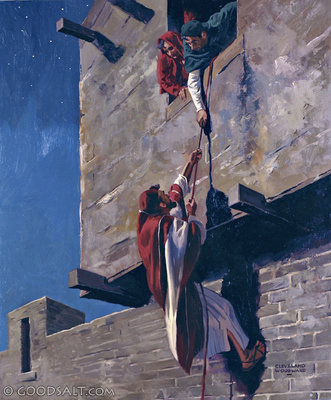 Heb. Is
 “qir ha-chomah”

“qir” = inner or outer surface of the wall

“ha=chomah” = fortification wall or vertical surface of city wall
Specific requirements 
for identifying a site:
Local tradition – indicated Maqatir
Specific requirements 
for identifying a site:
Local tradition – indicated Maqatir
Geography – Look at Joshua 7 & 8
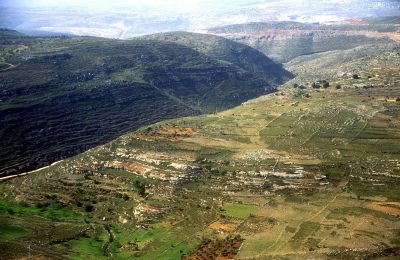 Wadi Sheban (deep)
Wadi Gayeh (shallow)
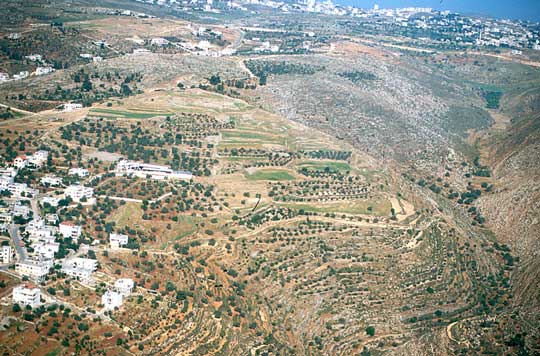 Specific requirements 
for identifying a site:
Local tradition – indicated Maqatir
Geography – Look at Joshua 7 & 8
Archaeology – Scarab, refired pottery, etc.
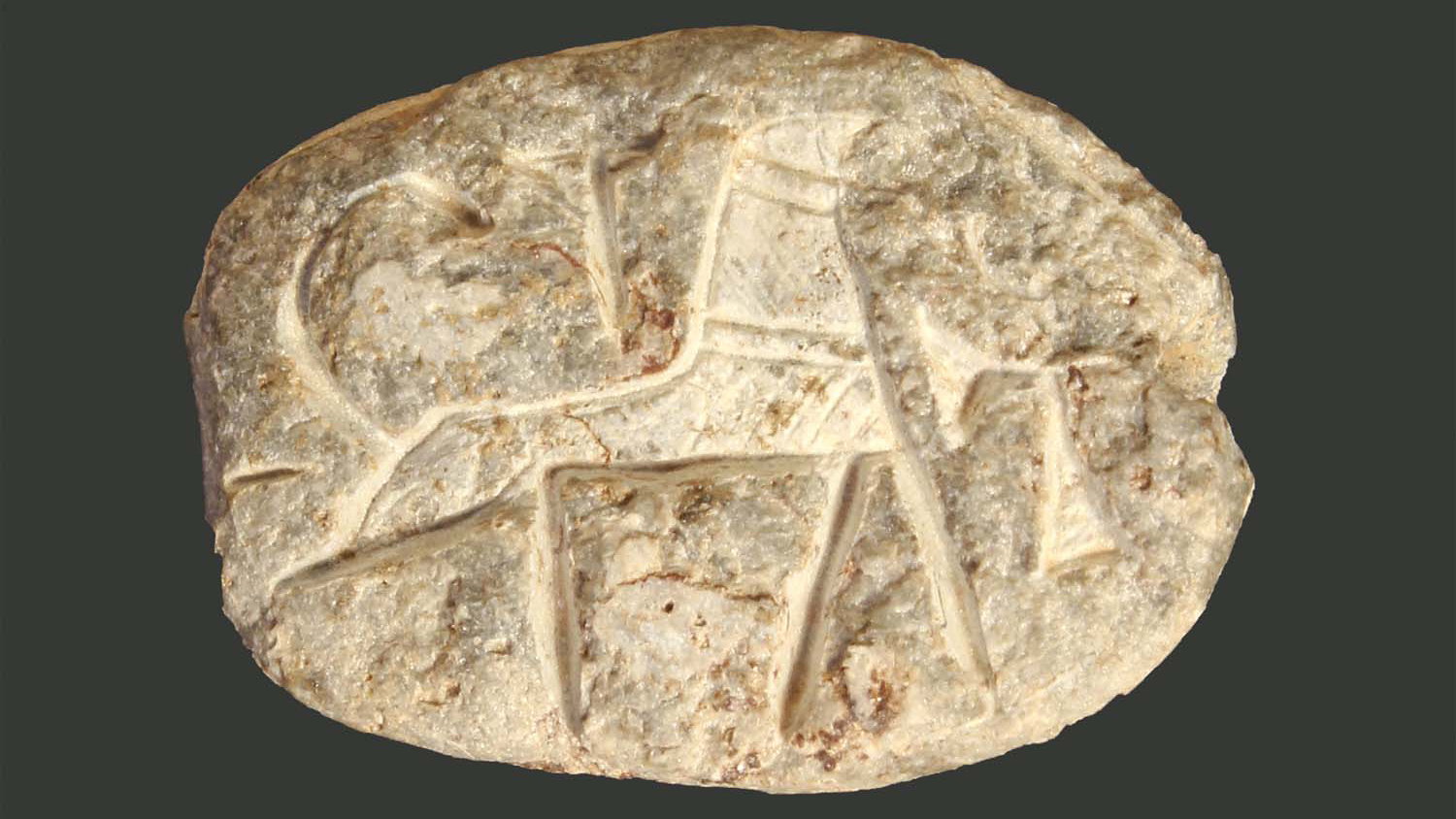 Egyptian scarab
Symbols for Thutmose &
Amenhotep…
Late Bronze (1400s), the time of Joshua
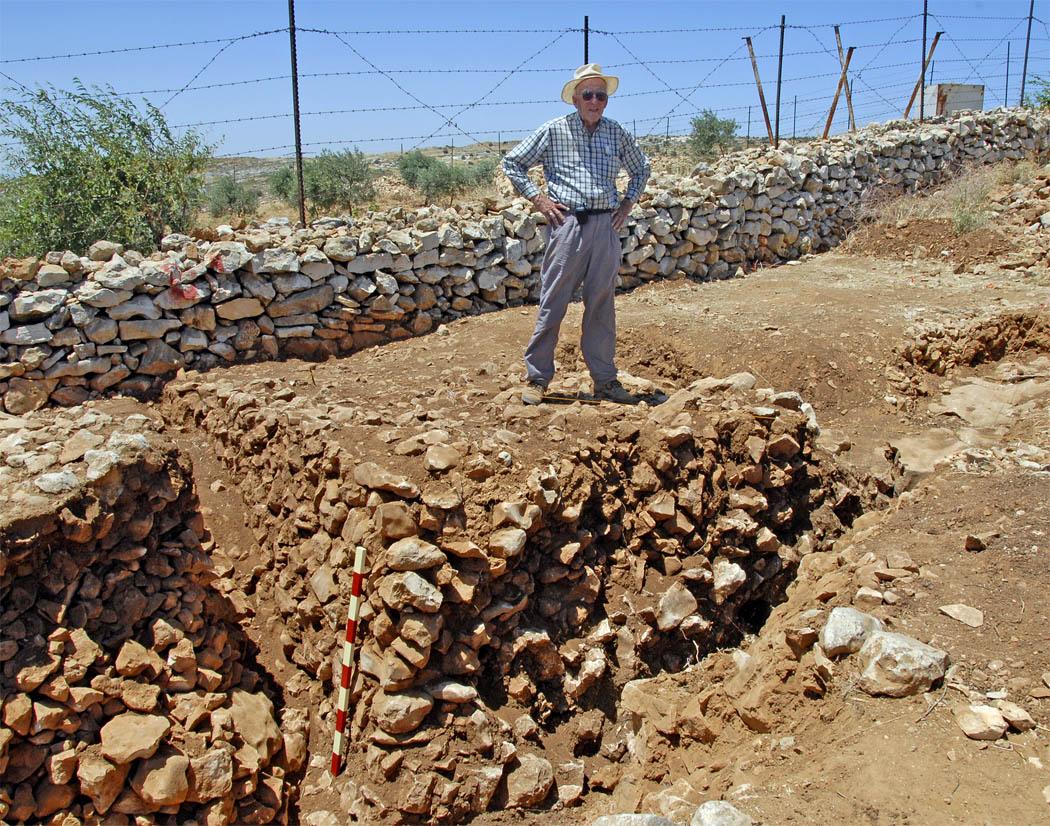 Fortress walls typical of Bronze age construction
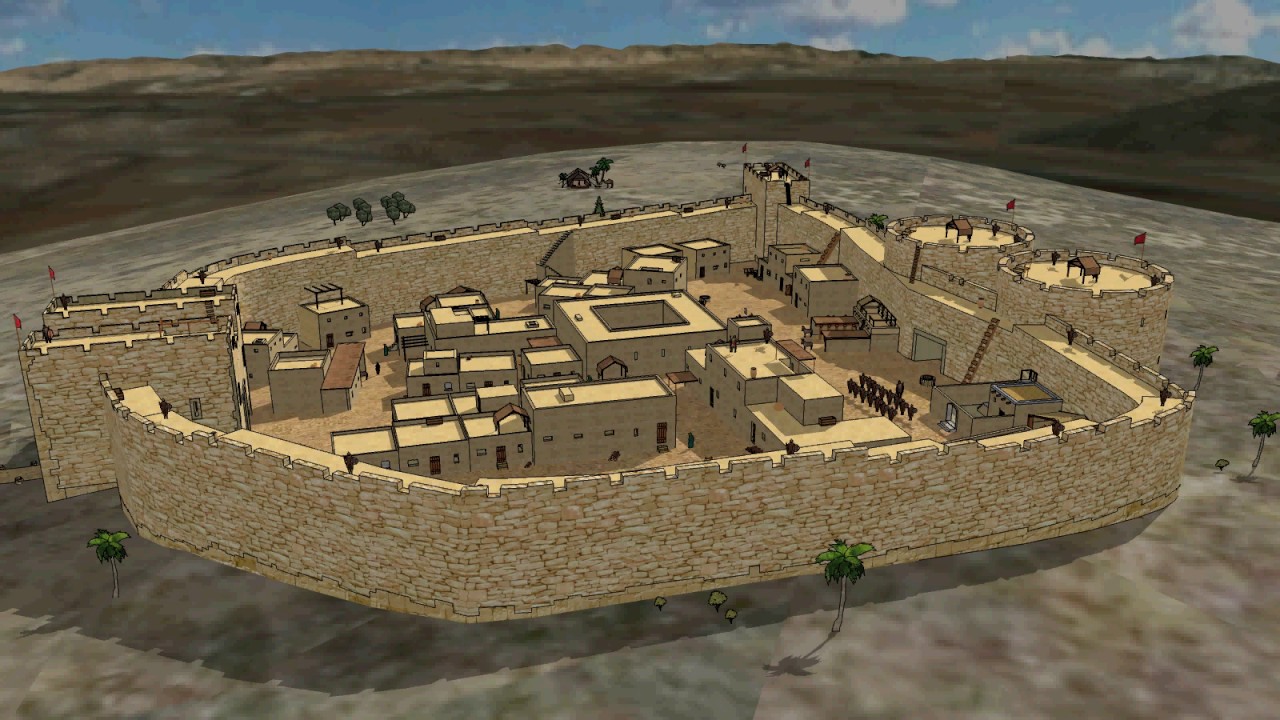 Four-chambered gate on north
Two round towers on south
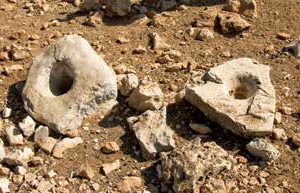 Socket stones for fortress gate
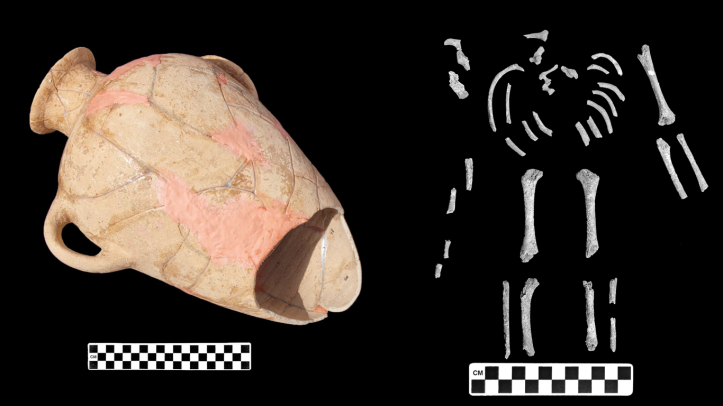 Burial jar holding 
newborn’s remains